UNIVERSITE ABOUBEKR BELKAIDFaculté des Sciences de la Nature et de la Vie et des Sciences de la Terre et de l’UniversFaculté  des  Sciences  de la Nature  et  de la Vie  et des Sciences de  la Terre  et l’UniversDépartement de biologie
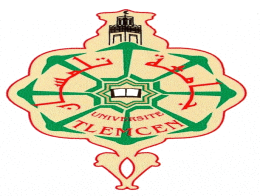 Méthode des 5M
Responsable du module : Mr BENYOUB
Année universitaire 2020-2019
Plant de travail
Introduction
Définition
Pourquoi utiliser?
Construction du diagramme
Comment utiliser ?
Les avantages
conclusion
Introduction
La maîtrise de l'hygiène alimentaire repose sur la maîtrise des cinq grands paramètres les «5M» mis en œuvre dans la préparation des denrées alimentaires.
Introduit par Kaoru Ishikawa Dans les chantiers navals Kawasaki au japon. les années 60 
En l’espèce, quels sont les éléments de la situation de travail qui déterminent le risque ? La réponse à cette question suppose une réflexion à plusieurs pour regrouper l’ensemble des informations.
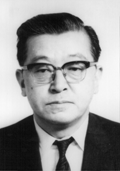 Définition
Le diagramme de cause à effet ou diagramme d’Ishikawa ou encore méthode des 5M est une démarche qui permet d’identifier les causes possibles d’un problème ou un défaut .
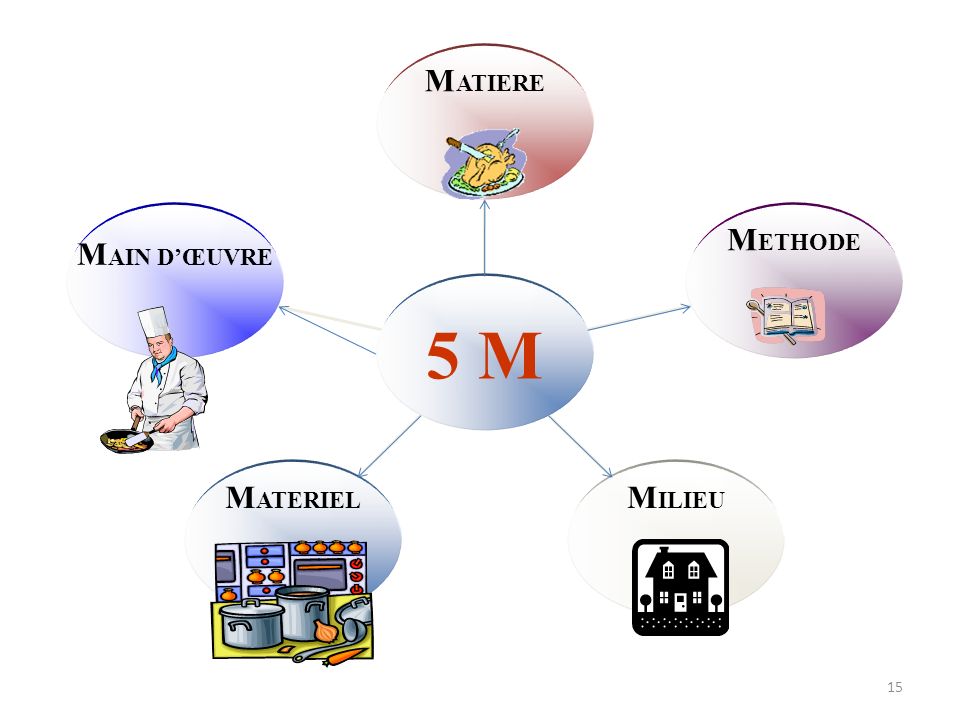 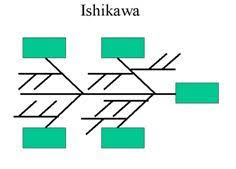 Pourquoi utiliser?
Objectif
Cet utile  visuel est utilisé pour rechercher, classer par famille les causes d’un problème. Il ne donne pas la cause du problème mais permet de choisir parmi les causes possibles celle(s) a tester.
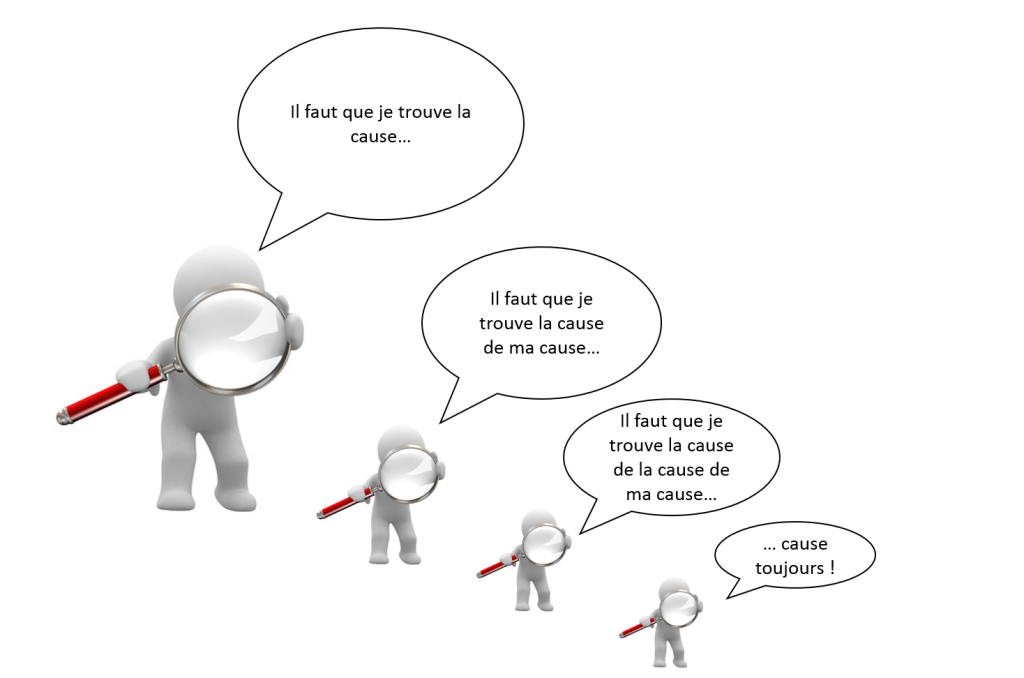 Contexte
Cet outil est a utiliser lorsque le problème peut être formulé de façon suffisamment précise (donc après un QQOQCCP) et avant de réfléchir aux solutions a mettre en œuvre pour supprimer le problème.
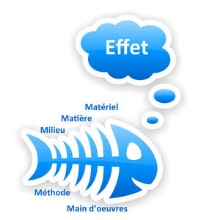 Construction du diagramme
Le diagramme d'Ishikawa se présente sous la forme d’un graphe en arêtes de poisson. 
Dans ce dernier, sont classé par catégorie les causes selon la loi des 5 M (Matière premier , Main d’œuvre, Matériel, Méthode, Milieu).  Il se construit en cinq étapes :
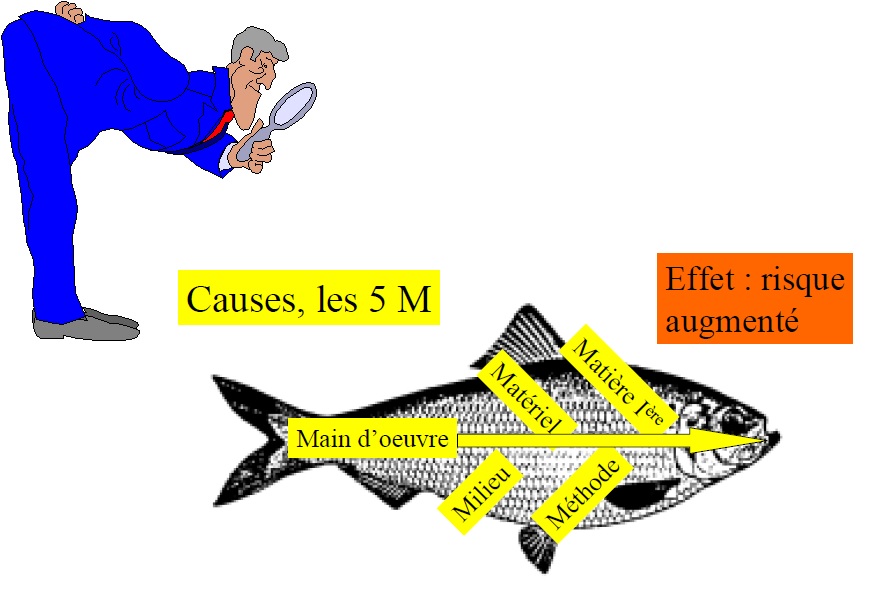 Etape 1
problème
Placer une flèche horizontalement, pointée vers le problème identifié ou le but recherché.
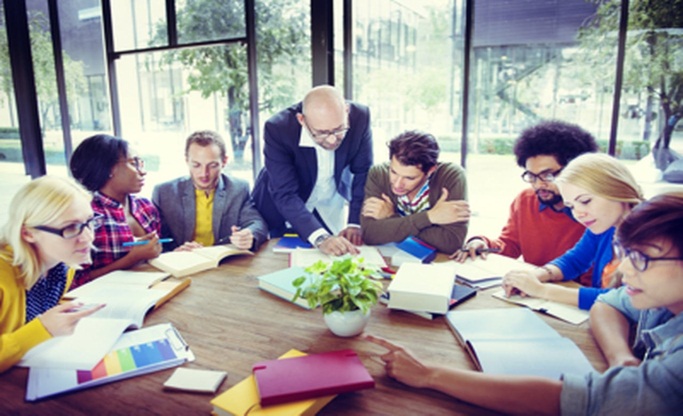 Etape 2
Regrouper à l’aide de la méthode de « brainstorming » par exemple, les causes potentielles en familles, appelées communément les 5M :
M1 - Matières premières :  Ce qui est fourni pour travailler et qui ensuite transformé
Qualité
Pièces
Stockage
Fournitures
Manutention
Identification
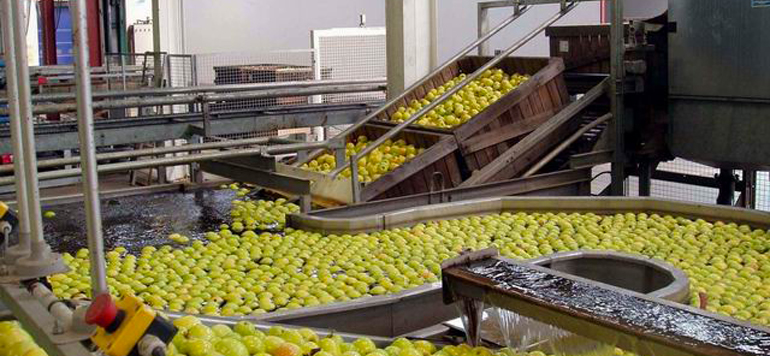 M2 - Matériel :  Recense les causes probables ayant pour origine les supports techniques et les produits utilisés.
Machines
Nombre
Maintenance
Outils
Age
Equipements
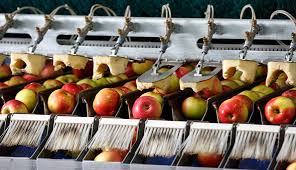 M3 - Milieu : Environnement de travail
Environnement physique
Eclairage
Bruit
Aménagement
Climat
Législation
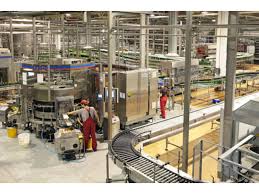 M4 - Méthodes : La façon de faire , le procédé
Instructions
Manuels
Procédures
Modes opératoires
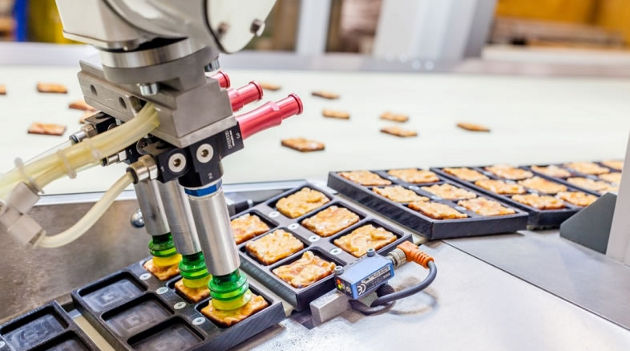 M5 - Main d'oeuvre : 
La personne qui réalise le travail
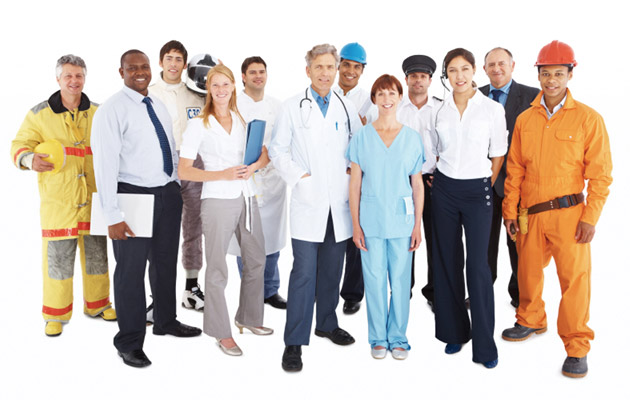 Directe
Indirecte
Motivation
Formation
Expérience
Absentéisme
Problème de
Compétence
Management
Organisation
Etape 3
Tracer les flèches secondaires correspondant au nombre de familles de causes potentielles identifiées, et les raccorder à la flèche principale. 


                     M1       M2  


                          
                           M3       M4   M5
EFFET
[Speaker Notes: Chaque flèche secondaire identifie une des familles de causes potentielles.]
Etape 4
Inscrire sur des mini flèches, les causes rattachées à chacune des familles.
Il faut veiller à ce que toutes les causes potentielles apparaissent
                       
                     M1               M2  
                      
                           
                              
                             M3     M4   M5
EFFET
Etape 5
Rechercher parmi les causes potentielles exposées,
 les causes réelles du
problème identifié. Ce sera notamment la cause la plus probable qu’il restera à
vérifier dans la réalité et à corriger.
Représentation graphique du diagramme de causes à effets
Comment utiliser ?
Poser le problème
Faire émerger toutes les idées
Classer ensuit les causes possibles
Repérer par vote la ou les causes a tester
Entourer la cause réelle
[Speaker Notes: Etapes]
Méthodologie et conseils 
Le diagramme des 5M prend tout son intérêt si l’on s’efforce de compléter posément chacune des 5 rubrique. Si une famille ne comporte aucune cause potentiel, sans doute le problème n’a-t-il pas été assez étudier. Il est important de clarifier les thèmes ( Main-d'œuvre, Milieu, Matière premier, Matériel, Méthode)
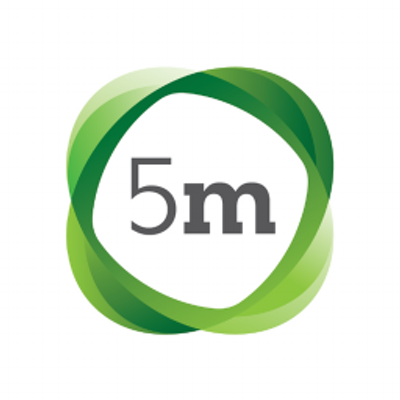 Les avantages
permet de lister toutes les causes possibles.
permet de sélectionner les causes sur les quelles seront faits des tests.
Garde en mémoire les causes possibles qui pourront faire l’objet d’actions préventives.
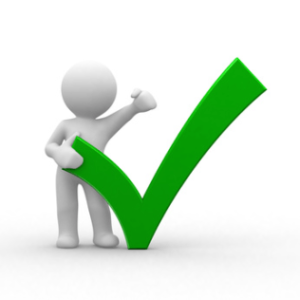 Conclusion
Le diagramme d’Ishikawa permet de limiter l’oubli des causes et de fournir des éléments pour l’étude des solutions. Cette méthode permet d’agir sur les causes pour corriger les défauts et donner des solutions en employant des actions correctives.
Merci pour votre attention